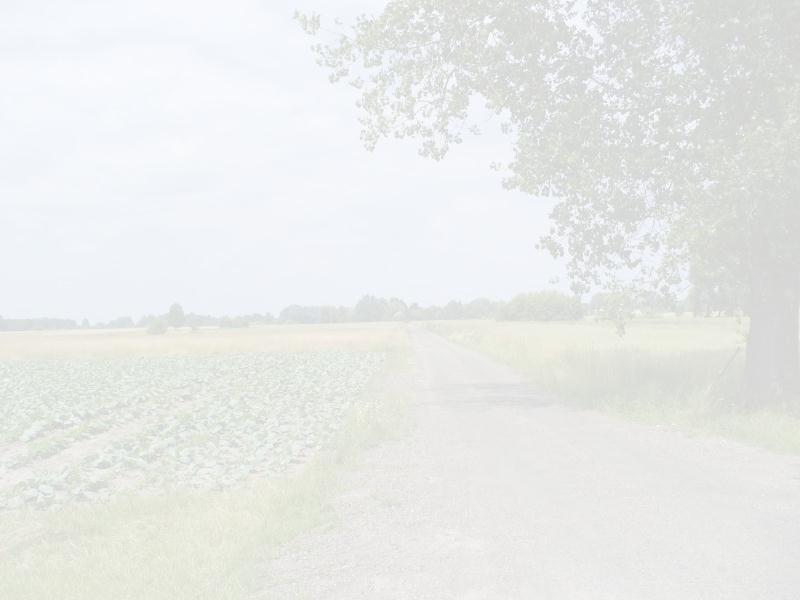 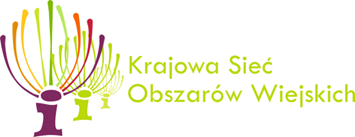 Wydarzenie międzynarodowe w ramach LEADER/RLKS w Estonii
Warszawa, 10 czerwca 2016
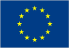 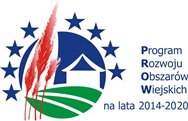 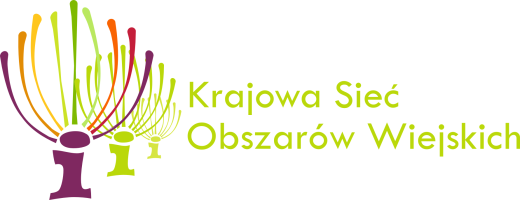 „Europejski Fundusz Rolny na rzecz Rozwoju Obszarów Wiejskich: Europa inwestująca w obszary wiejskie”.
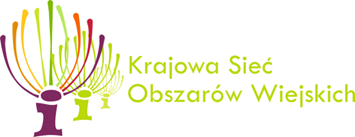 Targi projektów współpracy transnarodowej (LEADER TNC Fair for Transnational Cooperation 2016) 
24-26 sierpnia 2016 r. w Jäneda (Estonia)

Inicjatywa Estońskiej Sieci Obszarów Wiejskich 
dla 150 przedstawicieli: LGD, LGR, Instytucji Zarządzających, sieci obszarów wiejskich
z krajów basenu Morza Bałtyckiego: Szwecja, Finlandia, Estonia, Łotwa, Litwa, Dania, Niemcy i Polska (8 państw członkowskich UE)
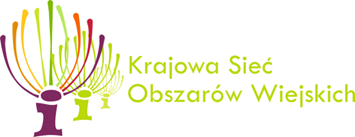 Cele wydarzenia:
Podkreślenie znaczenia współpracy transnarodowej dla rozwoju obszarów wiejskich w Unii Europejskiej
Wsparcie aktywnego poszukiwania partnerów przez LGD
Główne tematy spotkania:
 Zasady i procedury  realizacji projektów współpracy w ramach LEADER/ RLKS w krajach basenu Morza Bałtyckiego
Dyskusje na temat różnych obszarów współpracy
Wymiana doświadczeń i dobrych praktyk
Szukanie partnerów
Prezentacja obszarów działania wybranych estońskich LGD
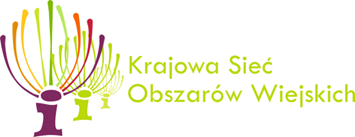 W programie przewidziane są: sesja plenarna dotyczącą zasad i procedur realizacji projektów współpracy; część poświęcona poszukiwaniu partnerów w trzech obszarach tematycznych: przedsiębiorczość, młodzież, kultura; 2 sesje warsztatów tematycznych; wieczór integracyjno-sieciujący oraz 7 różnych wizyt studyjnych do wyboru.
Rejestracja do 20 lipca br. pod linkiem:http://maainfo.ee/index.php?id=3967&page=3333&
Koszty udziału (informacje w kwestionariuszu zgłoszeniowym): 
- zakwaterowanie w pensjonacie Jäneda 45 €/ pokój dwuosobowy,  
- udział w wizycie studyjnej 65 €/osoba (25-26.08.2016 r.)
- koszty podróży – transfer z lotniska w Tallinie zapewnia organizator
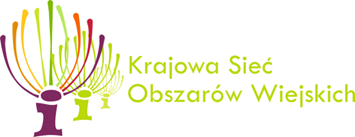 Propozycja poprowadzenia warsztatu tematycznego w dniu 25 sierpnia 2016 r.
Cel warsztatu: poszukiwanie dobrych pomysłów na projekty współpracy oraz nawiązywanie nowych kontaktów we wskazanym obszarze tematycznym.
Warsztat rozpocznie prezentacja 1-2 przykładów projektów z różnych krajów, które mają zainspirować uczestników do dyskusji. 
Najlepsze pomysły zostaną zebrane i przesłane do uczestników wydarzenia
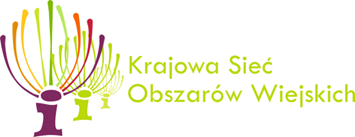 Tematy warsztatu tematycznego
1. Turystyka wiejska  (10 głosów)
2. Uchodźcy
3. Produkty naturalne (kosmetyki, zioła, itp.) (1 głos)
4. Rozwijanie współpracy przybrzeżnej z LGRami 
5. Rozwiązania internetowe ITK
6. Współpraca transnarodowa 2020+  (1 głos)
7. Żywność lokalna (8 głosów)
8. Festiwale i parki tematyczne (2 głosy)
9. Sztuka i rękodzieło (1 głos)
10. Walory przyrodnicze (4 głosy)
11. Inicjatywy młodych (1 głos)
12. Rozwój społeczności (6 głosów)
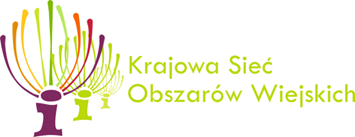 Zapraszamy do czynnego udziału w warsztatach
W którym temacie Polska powinna współpracować z krajami bałtyckimi?
Gdzie i w jakim obszarze widzimy największą wartość dodaną w wyniku współpracy w ramach LEADER/RLKS


Koszty osób prezentujących dobre praktyki z Polski i prowadzących z nami warsztat pokryje JC KSOW
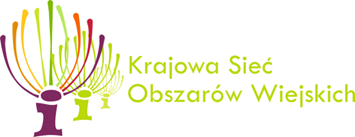 Zapraszamy do czynnego udziału w warsztatach
Jakie dobre praktyki Polska może zaprezentować? 

Czy znajdziemy coś w obszarach: festiwale i parki tematyczne oraz walory przyrodnicze?
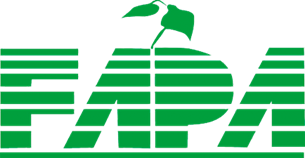 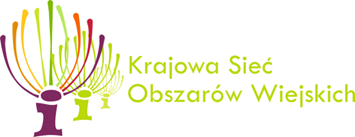 Zapraszamy do współpracyZespół Koordynacji KSOWFundacja Programów Pomocy dla Rolnictwa FAPAwww.ksow.pl